Karaté-club Ouistreham
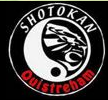 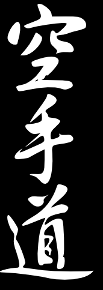 ADHERENTS-Enfants 2ème cours